Mystique Monday 4-111. Use the image below to answer. Each triangle has a sum of ___°2. An angle measures 42 degrees more than twice its supplement. What are the two angle measures?3.  3/5 	=   g         4             15
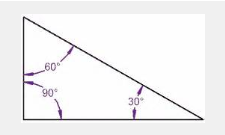 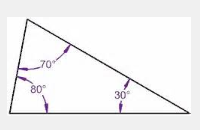 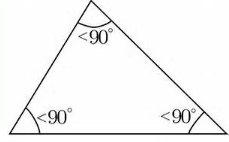 AREA of Parallelograms (4-sided shapes with 2 pairs of parallel sides)
bh (base · height) or lw (length · width)
			
		3in	       5cm			        	  7in		         8in
       6in
				      5cm				 11in
A = 6in(3in)			A = (5cm)2			A = 11in(7in)
A = 18in2			A = 25cm2			A = 77in2
Find Area of each shape1. 						2. 		   12in			5cm									9.3cm      6.8in
Today’s Assignment
Page 432 Complete question 1-7 and 16
Page 433 Complete question 19,  
	H: Complete Question 25, 
	M7: Complete Question 26, 
	and all complete question 27

Work for 20 minutes, then we will take notes on area of triangles.
Area of Triangle – ½ bh or bh					        21.						2. 										11ft    8in       9.1in 					    8ft			    5in                                               13ft
Continue Assignment
Page 436 Complete Question 1-3, 13-16





Homework IN BLUE WORKBOOK: Page 116 # 1-8